Progressive forms
The present progressive
The present progressive (el presente progresivo) narrates an action in progress. It is formed with the present tense of estar and the present participle (el gerundio) of the main verb.
Manu está cantando.
Manu is singing.
¡Nos están espiando!
Someone is spying on us!
Lupita está abriendo la puerta.
Lupita is opening the door.
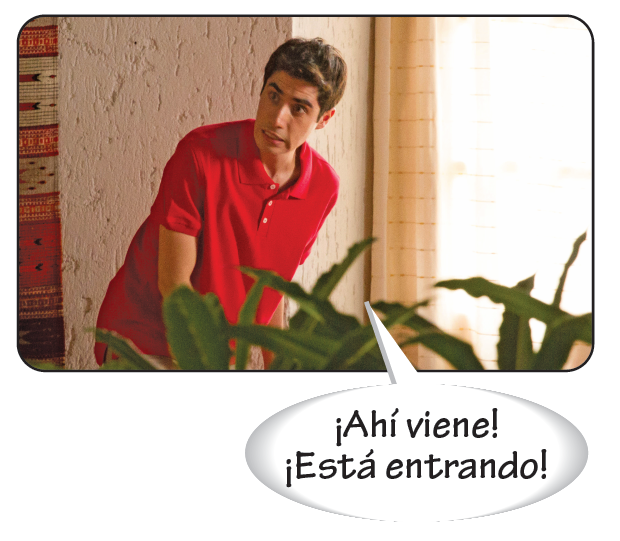 © by Vista Higher Learning, Inc. All rights reserved.
1.3-1
Progressive forms
The present participle of regular –ar, –er, and –ir verbs is formed as follows:
INFINITIVE
STEM
PRESENT PARTICIPLE
ENDING
bailar
comer
aplaudir
-ando
-iendo
-iendo
bailando
comiendo
aplaudiendo
bail- 
com-
aplaud-
+
© by Vista Higher Learning, Inc. All rights reserved.
1.3-2
Progressive forms
Stem-changing verbs that end in –ir also change their stem vowel when they form the present participle.
‑ir stem-changing verbs
© by Vista Higher Learning, Inc. All rights reserved.
1.3-3
Progressive forms
Ir, poder, reír, and sonreír have irregular present participles (yendo, pudiendo, riendo, sonriendo). Ir and poder are seldom used in the present progressive.
© by Vista Higher Learning, Inc. All rights reserved.
1.3-4
Progressive forms
¡ATENCIÓN!
When progressive forms  are used with reflexive  verbs or object pronouns,  the pronouns may either  be attached to the present  participle (in which case  an accent mark is added  to maintain the proper  stress) or placed before  the conjugated verb. See 2.1 Object pronouns,  pp. 54–55, and 2.3  Reflexive verbs,pp. 62–63, for more information.




Note that the present  participle of ser is siendo.
© by Vista Higher Learning, Inc. All rights reserved.
1.3-5
Progressive forms
When the stem of an -er or -ir verb ends in a vowel, the -i- of the present participle ending changes to -y-.
INFINITIVE
STEM
PRESENT PARTICIPLE
ENDING
construir
leer
oír
traer
-yendo
-yendo
-yendo
-yendo
construyendo
leyendo
oyendo
trayendo
constru- 
le-
o- 
tra-
+
© by Vista Higher Learning, Inc. All rights reserved.
1.3-6
Progressive forms
Progressive forms are used less frequently in Spanish than in English, and only when emphasizing that an action is in progress at the moment described. To refer to actions that occur over a period of time or in the near future, Spanish uses the present tense instead.
PRESENT TENSE
PRESENT PROGRESSIVE
© by Vista Higher Learning, Inc. All rights reserved.
1.3-2
Progressive forms
¡ATENCIÓN!
Other tenses may have progressive forms as well. These tenses emphasize that an action was/will be in progress.
PAST (pp. 94–105)
Estaba marcando su número justo cuando él me llamó.I was dialing his number right when he called me.
FUTURE (pp. 216–219)
No vengas a las cuatro; todavíaestaremos trabajando.Don’t come at four o’clock; we willstill  be working.
© by Vista Higher Learning, Inc. All rights reserved.
1.3-8
Progressive forms
Other verbs with the present participle
Spanish expresses various shades of progressive action by using verbs such as seguir, continuar, ir, venir, llevar, and andar with the present participle.
Seguir and continuar with the present participle express the idea of to keep doing something.
© by Vista Higher Learning, Inc. All rights reserved.
1.3-9
Progressive forms
Ir with the present participle indicates a gradual or repeated process. It often conveys the English idea of more and more.
© by Vista Higher Learning, Inc. All rights reserved.
1.3-10
Progressive forms
Venir and llevar with the present participle indicate a gradual action that accumulates or increases over time.
© by Vista Higher Learning, Inc. All rights reserved.
1.3-11
Progressive forms
Andar with the present participle conveys the idea of going around doing something or of always doing something.
© by Vista Higher Learning, Inc. All rights reserved.
1.3-12